March 5, 2020











Remarks by: 
Blair Decker
Bryan Caccavale
Tom Plante
2020 Navy Submarine League
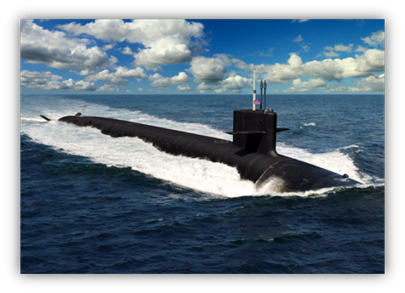 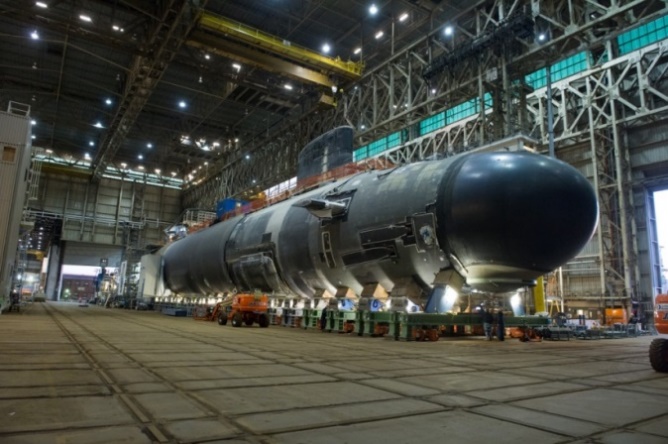 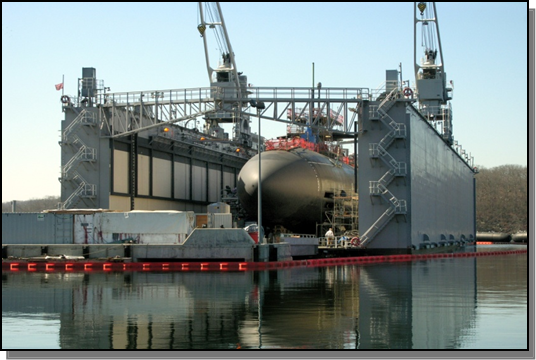 Engineering & Design
Construction
Overhaul and Repair
GENERAL DYNAMICS
Electric Boat
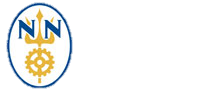 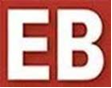 Electric Boat Proprietary Information
0601/TBD/2020013    Page 1
© Copyright Electric Boat Corporation - Use Only With Permission
What Has Been Done So Far to Expand the Base of Submarine Suppliers
Submarine supply base expansion includes: 
New suppliers 
Expansion of existing suppliers capacity / capability 
Product family additions to existing suppliers 
Risk mitigation investments for critical processes 
Methods utilized include: 
Supplier development funding 
Dual sourcing 
Strategic sourcing 
IBAS 
CAPEX 
Long term tiered volume purchasing agreements
Quonset Point Module Construction FacilitiesOver 500K Sq. Ft. of Footprint Being Added to Support Core Processes
Columbia AFC
(in Service)
Module Construction 9A
(in Service)
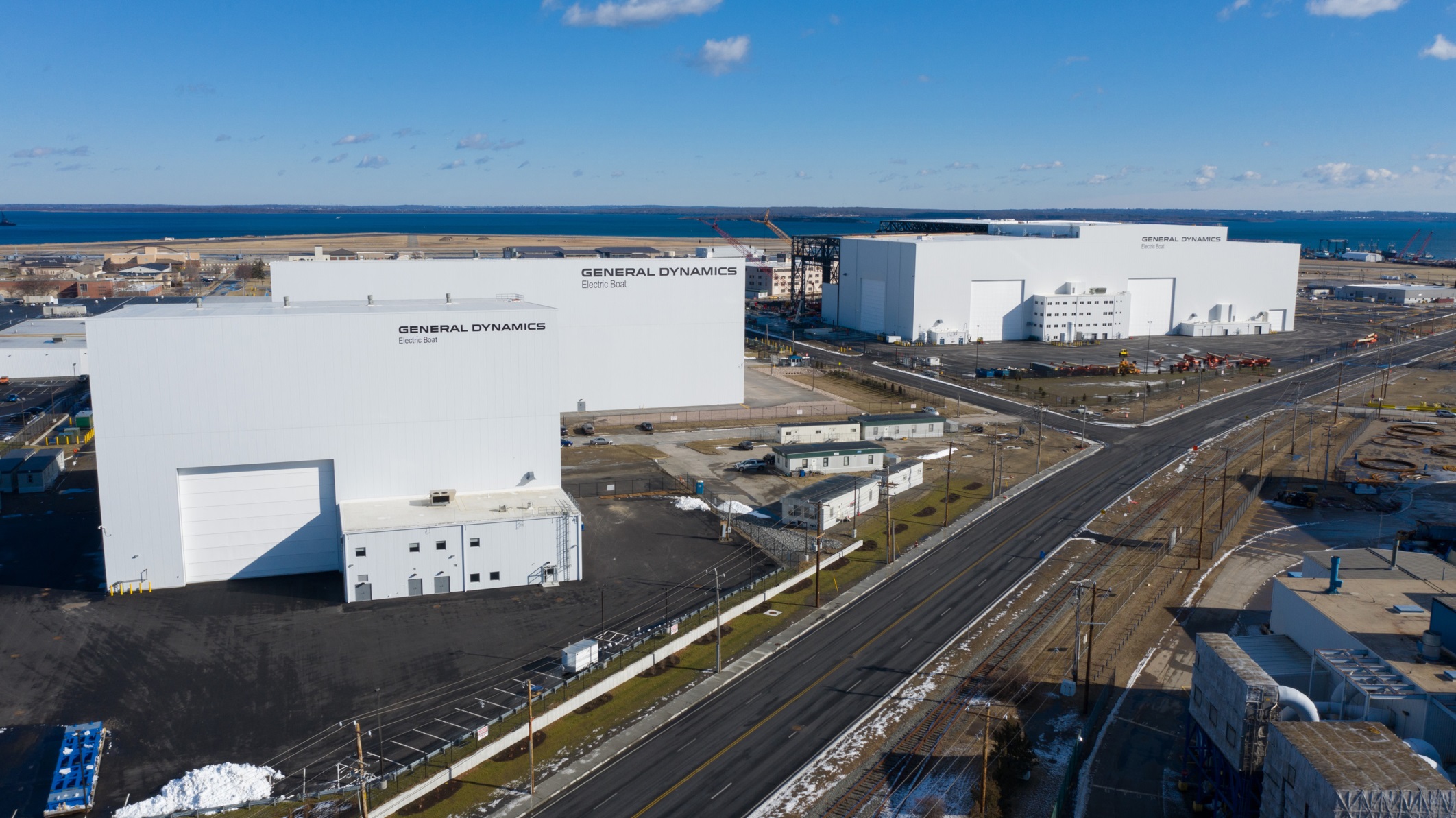 VPM Annex
(in Service)
Roger Williams Way
Quonset Point Module Construction Facilities
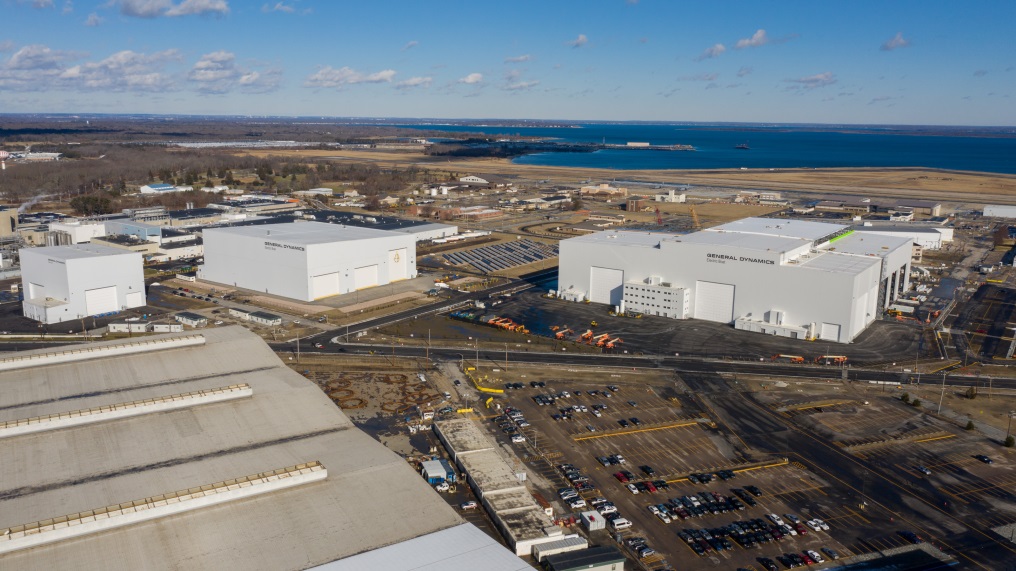 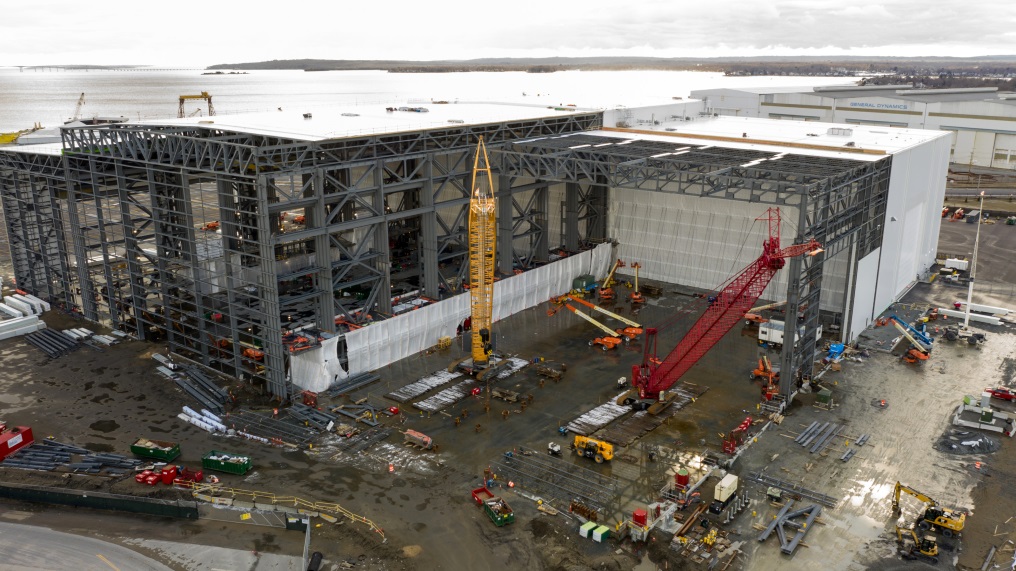 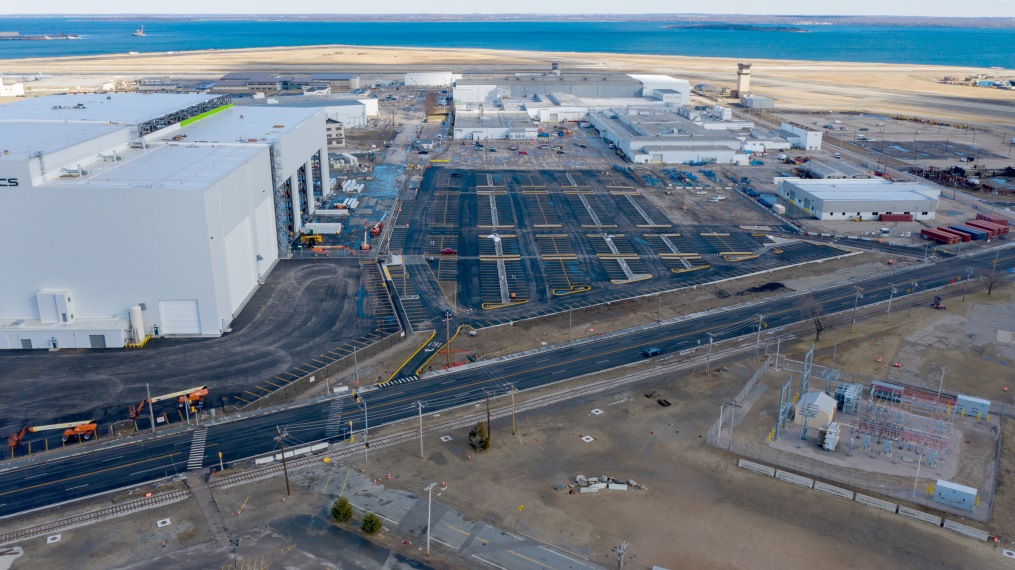 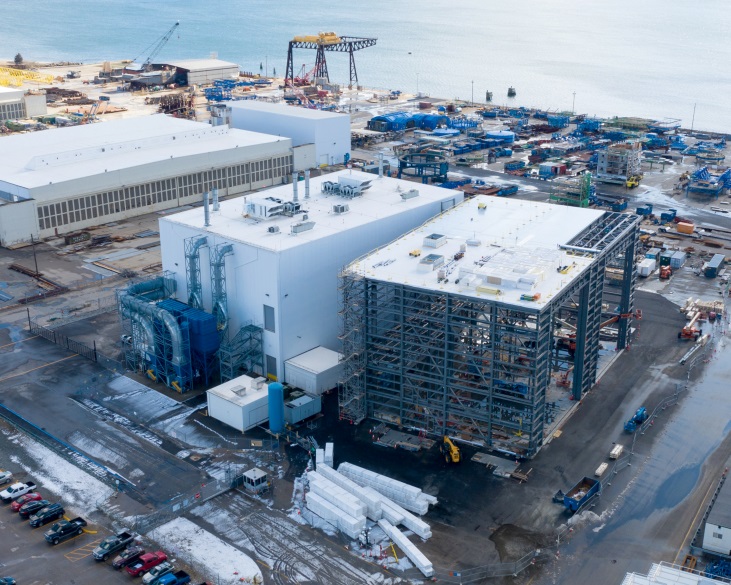 What Kind of Additional Suppliers of Products/Material Are Needed
Quonset Point Manufacturing Facility: Core processes include:
Hull Fabrication, Missile Tube Outfitting, Horizontal Outfitting, Vertical, Outfitting, Bulkhead Fabrication, Deck Outfitting, Pipe Packaging, Ventilation
Hull Integrity, Nuclear, Special Emphasis, Other Technically Complex Items
Schedule-critical / Critical path items and low yield items that require advanced weld qualifications or tribal knowledge that is not ready for transfer
Electric Boat is offloading the following processes/products
Large and Small Structural Fabrications (truckable and bargeable)
Foundations, Decks, Tanks, Skids, etc.
Machine Shop fabrications and machined items 
Light Metal Fabrication including Sheetmetal and Furniture
Electrical Panels
Non-tactical items such as Fixtures 
Need outsource items to come in complete, ready for outfitting
What Companies Need to do to be Competitive
Cost neutral to shipbuilder 
Ensure trade workforce is available and trained to perform work 
Facility readiness (fixtures, machine tools, material) 
In-depth technical understanding of workscope 
Understanding of shipbuilder schedule and quality requirements
Commitment to Submarine Force culture 
Transparency and open communication 
Executive leadership support 
Procedures / processes 
Innovation
Supplier Development Funding Process
Two paths exist for a Supplier to submit requests for Supplier Development Funding (SDF):

Path 1 – Shipbuilder Initiated Request For Information (RFI) or Request For Quote (RFQ)

RFI or RFQ is sent to eligible suppliers based on a specific scope of work or EB identified gap in a specific supplier marketspace
Based on Shipbuilder evaluations with the Navy suppliers and projects are selected 


Path 2 – Supplier Unsolicited Proposal
Supplier sends unsolicited proposal request for SDF to the Shipbuilder buyer
Shipbuilders will review the proposal based on considerations for selection, demonstrated return on investment, benefit and available budget, and discuss with Navy 
Shipbuilder will alert supplier of proposal decision or request additional information
Supplier Development Funding Process
All SDF proposals shall include:
Detailed business case for the proposed investment 
Demonstrated return on investment and benefits
Increased current and future capability and/or capacity 
Plans for shared investment in development

Criteria for Selection
Projects are prioritized based on:
Existing Capacity Constraints that impact CLB construction schedule
IEP Critical Supplier Readiness Score
Welding and NDT Quality Performance
Types of Projects for Consideration:
Capability and Capacity improvements based on equipment or facilitation investments
Engineering Qualification Efforts
Training Efforts – specifically welding / NDT
How do Companies Apply to be Considered Including Whom to Contact
Dialogue with shipbuilder procurement, strategic sourcing and supplier development representatives 
Shipbuilder supply chain web sites 
NNS POC:		Rich Paquette				Manager, Supply Chain Procurement				Email:  Richard.A.Paquette@hii-nns.com				Phone:  (757)534-0761
Electric Boat POC:
	Supplier Development: 	Mike Zummo												Manager, Supplier Development												Email:  mzummo@gdeb.com												Phone:  (860) 433-2763
   Strategic Sourcing: 			Tom Plante 												Director, Strategic Sourcing 												Email:  tplante@gdeb.com												Phone:  (860) 433-5093